General announcements
Problem 13.42
For the sine wave shown, determine:
disp
(cm)
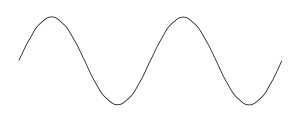 a.) amplitude?
time
(sec)
b.) period?
c.) angular frequency?
d.) maximum speed?
e.) maximum acceleration?
f.) position as a function of time relationship using a sine function vs. a cosine function?
Answers to previous slide
(a) 2 cm
  (b) 4 sec
  (c) 1.57 rad/sec
  (d) 3.14 cm/s or 0.0314 m/s
  (e) 4.93 cm/s2 or 0.0493 m/s2
  (f) x(t) = (2 cm)sin(1.57t)   or    x(t) = (2 cm)cos(1.57t+1.47)
More with graphs
disp
(cm)
a.) amplitude?
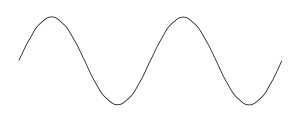 Nothing different; still 2 cm
b.) period?
Can’t pull that info
c.) angular frequency?
New axis when t = 0
d.) position as a function of time relationship using a sine function vs. a cosine function?
Use the information above and the phase shift on the graph to derive it, depending on the situation.